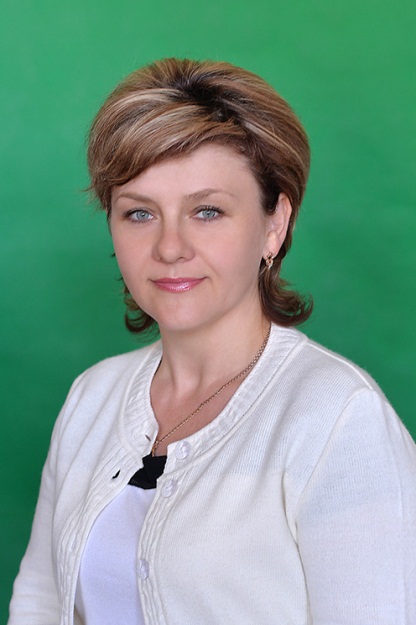 Коденко 
Елена 
Анатольевна
учитель 
русского языка и литературы
МБОУ ВСОШ №2
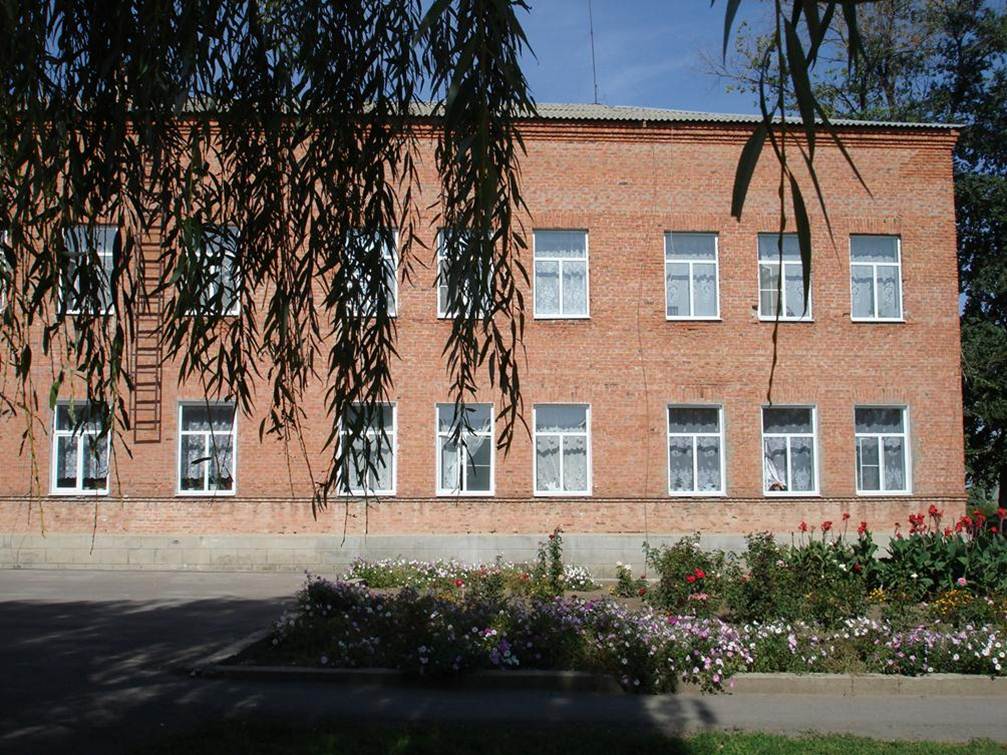 У ВАС ВСЁ ПОЛУЧИТСЯ!
ПРАВИЛА РАБОТЫ В ГРУППЕ:
активно обменивайтесь информацией между собой;
совместно делайте выводы;
совместно выработайте единый подход;
помните: от вклада каждого участника зависит общий результат работы.
Репортаж как жанр публицистического стиля.
Быть в гуще жизненных событий,Не пропустить больших открытийИ мастерски владеть пером,А также русским языком,Быть только честным и правдивым,В своих оценках справедливым.
«Репортаж – это глаза и уши читателя».
                  Г.Я.Солганик
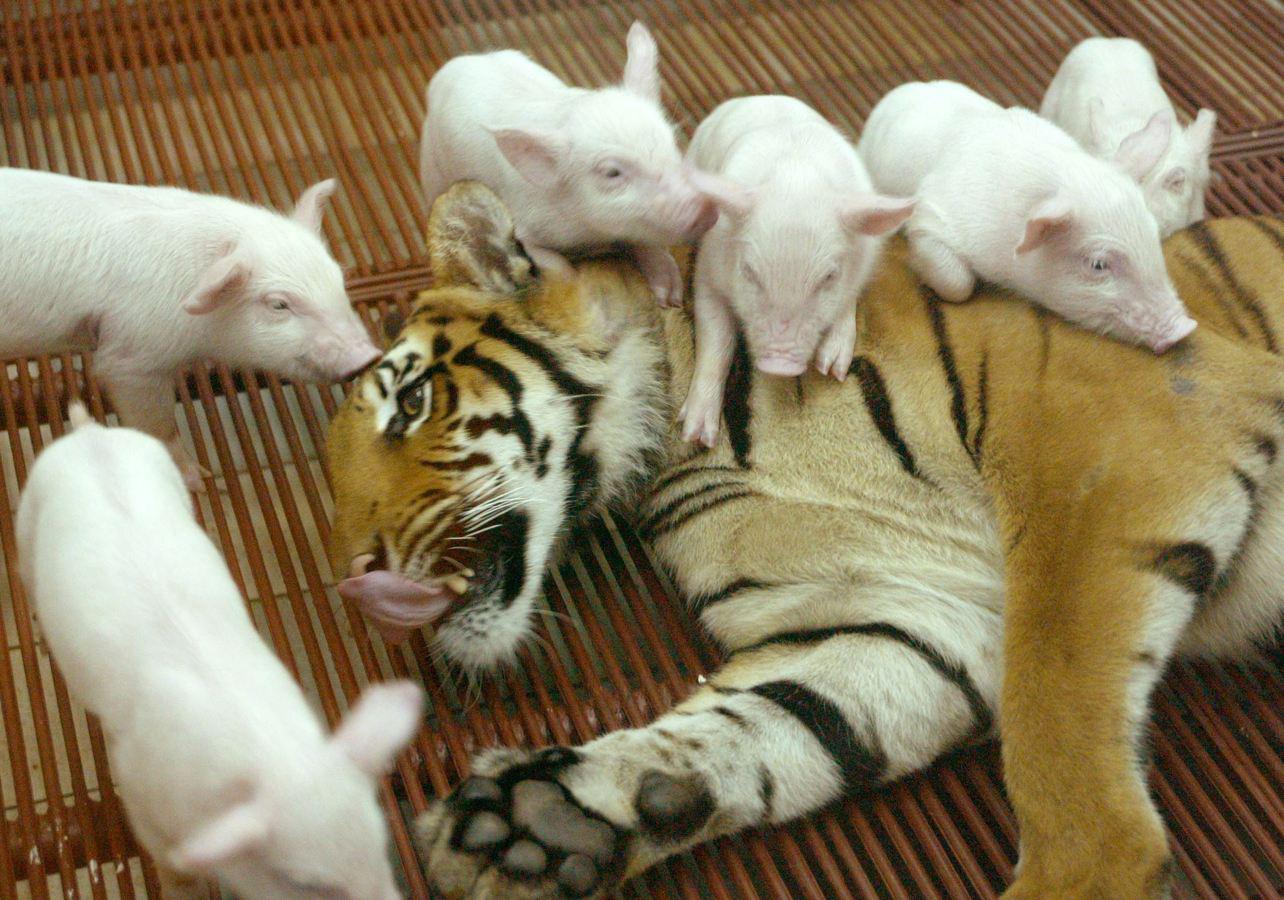 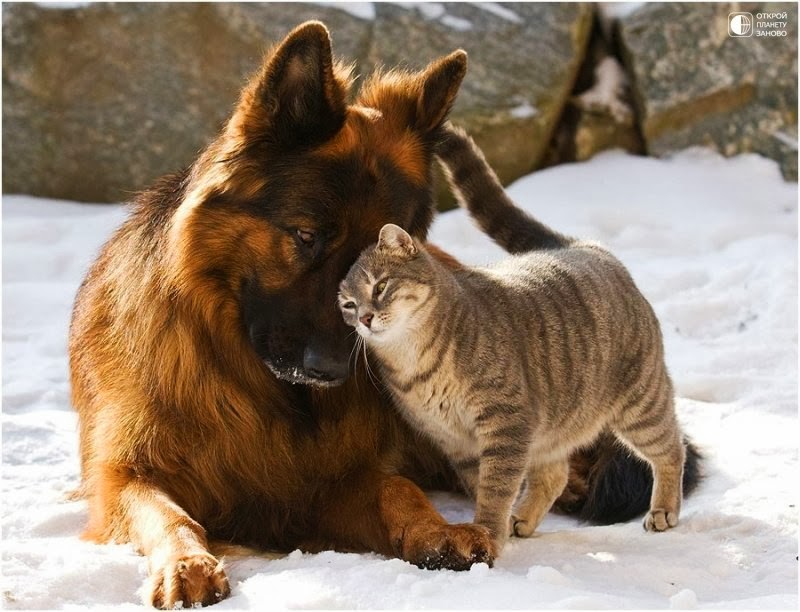 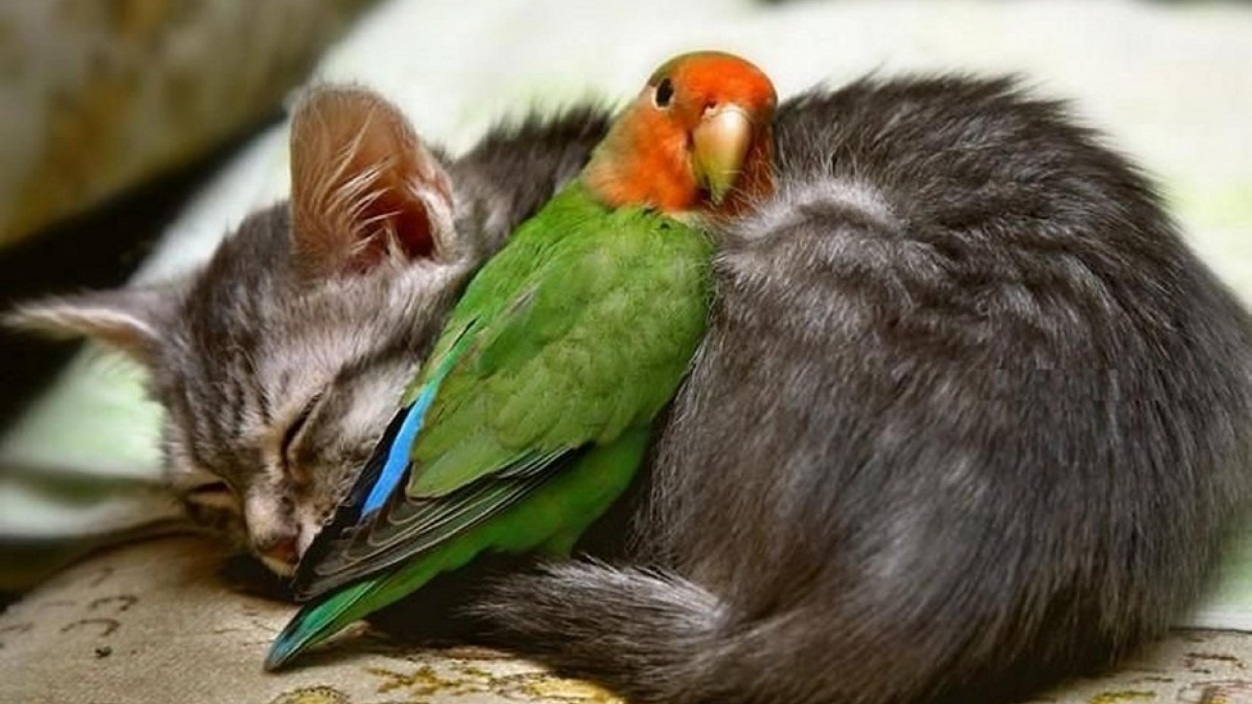 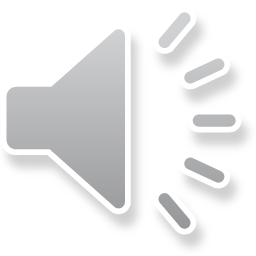 У нас всё получилось?